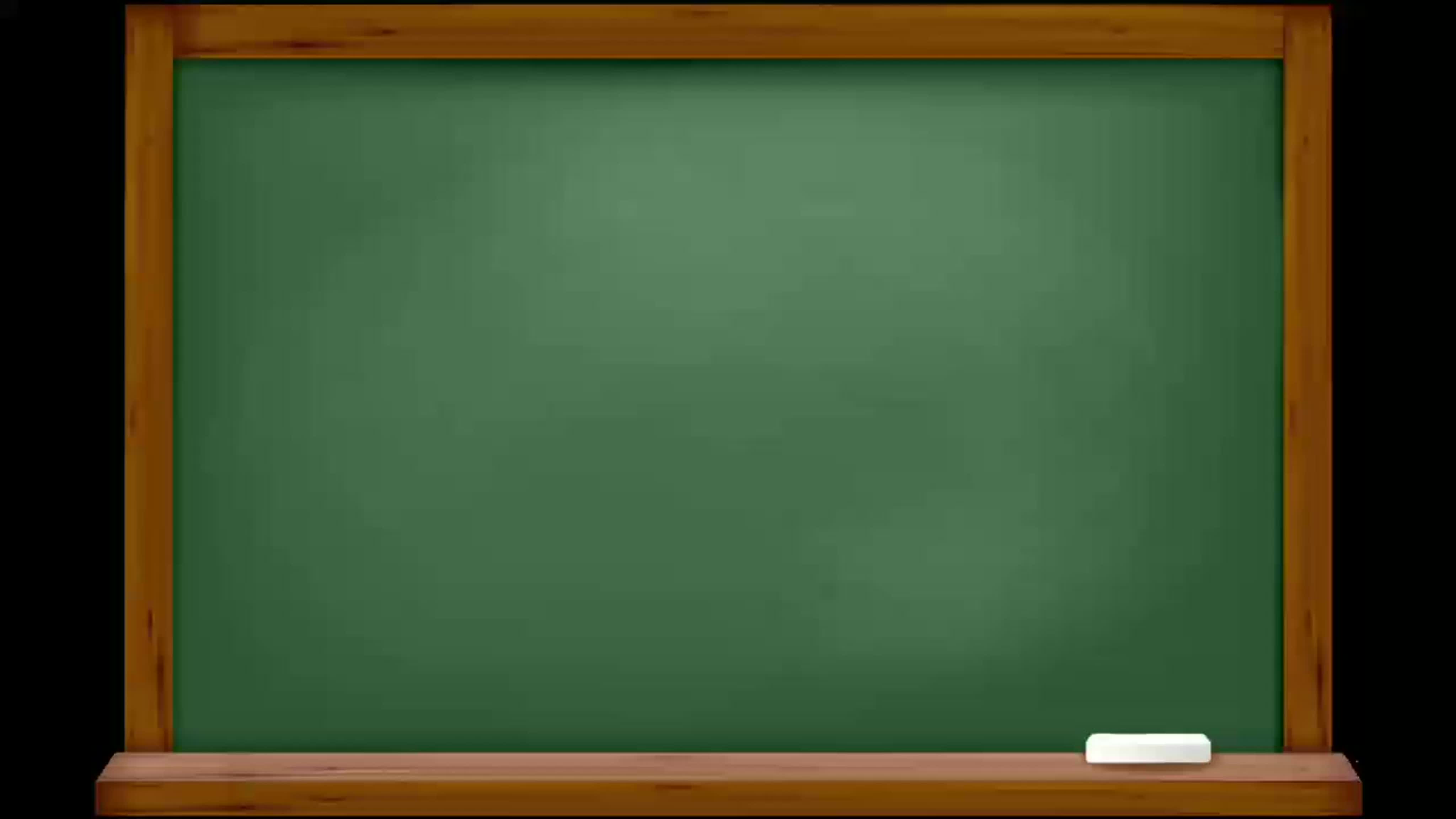 Двадцать первое сентября
Классная работа
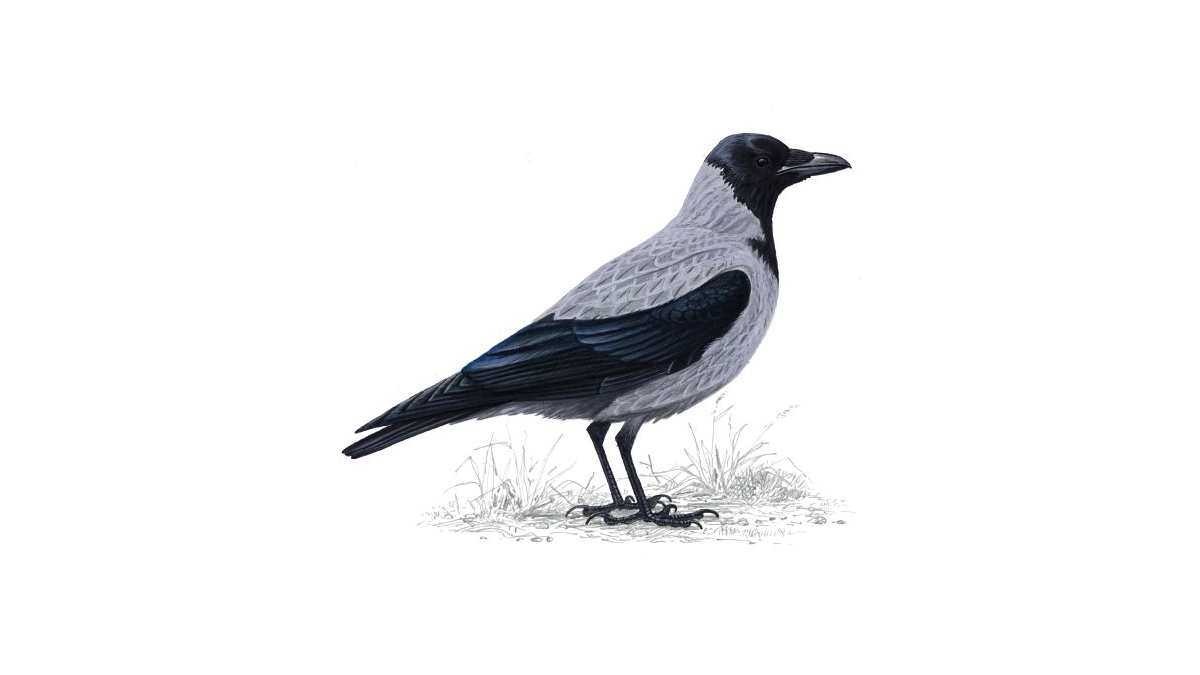 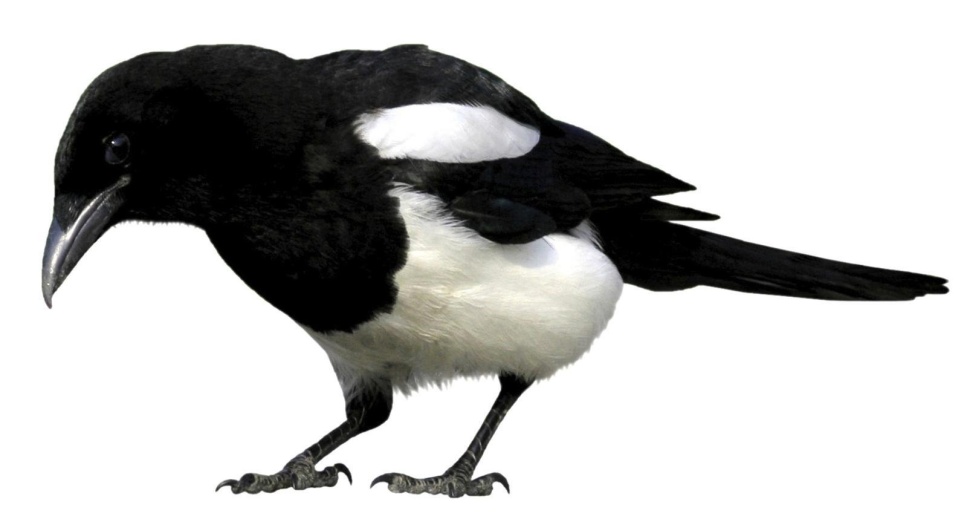 В..робей, в..рона, с..рока, синица
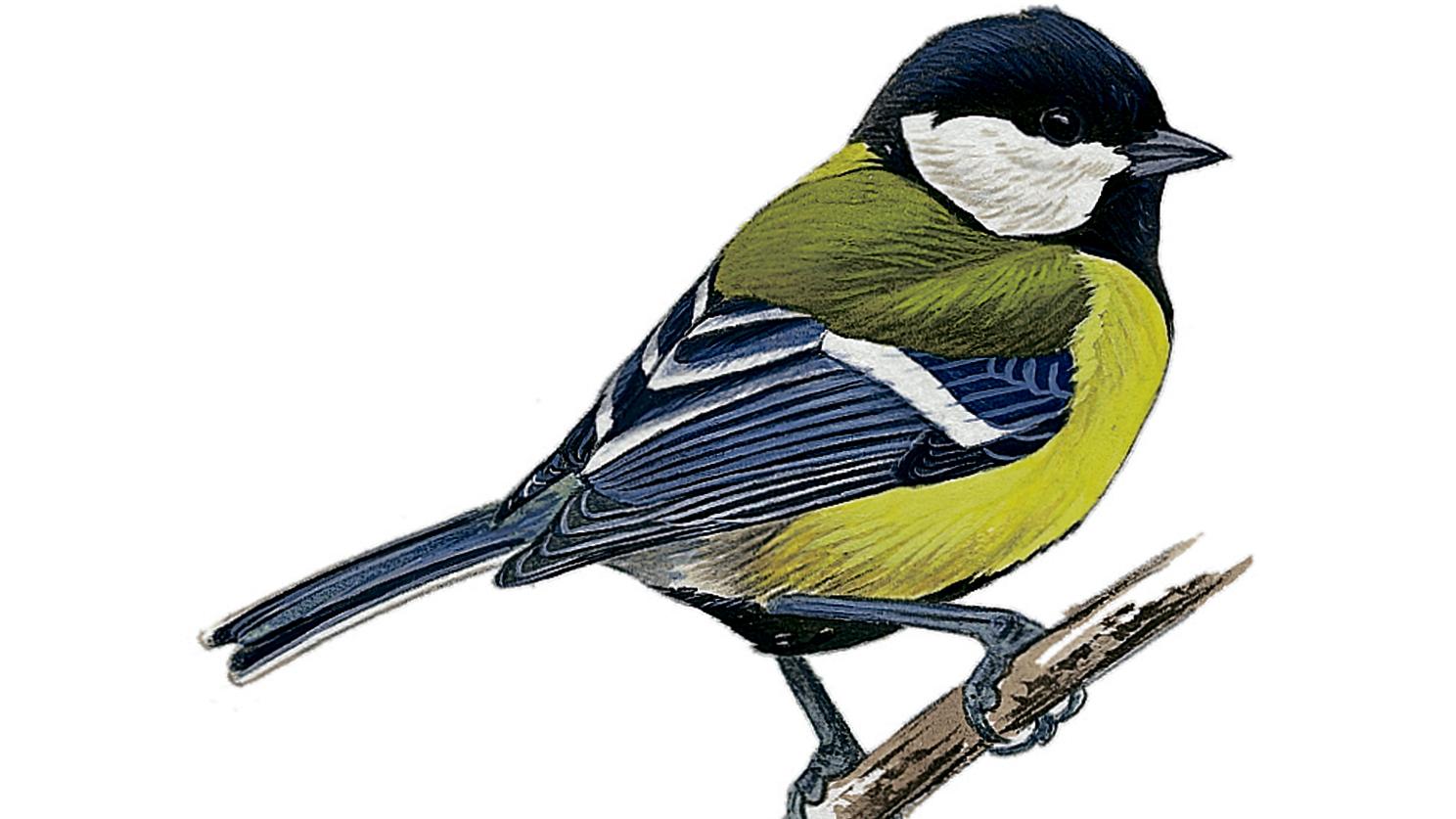 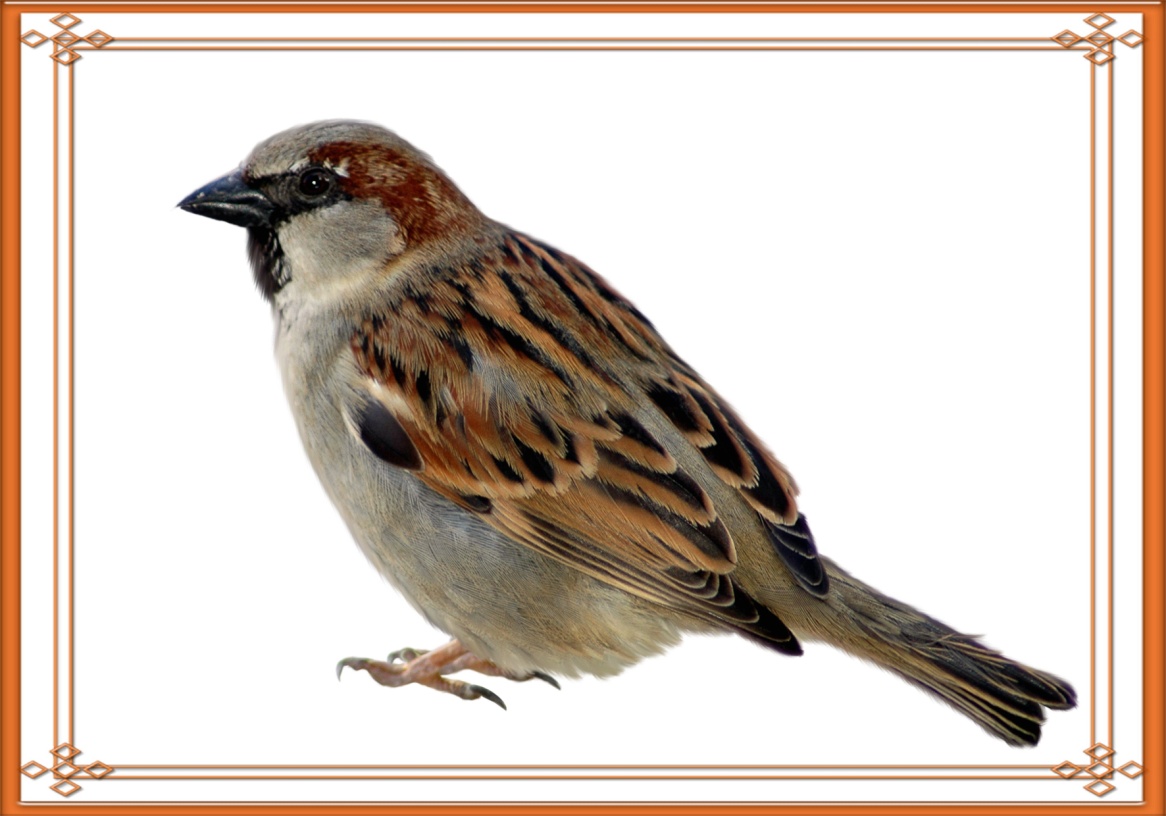 Спишите слова в два столбика и соедините название птиц и звуки , которые они издают.
воробей, 
ворона, 
сорока,
синица
стрекочет, 
чирикает, 
каркает,
свистит
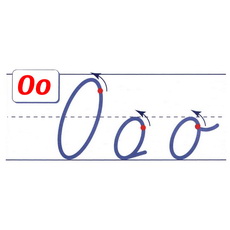 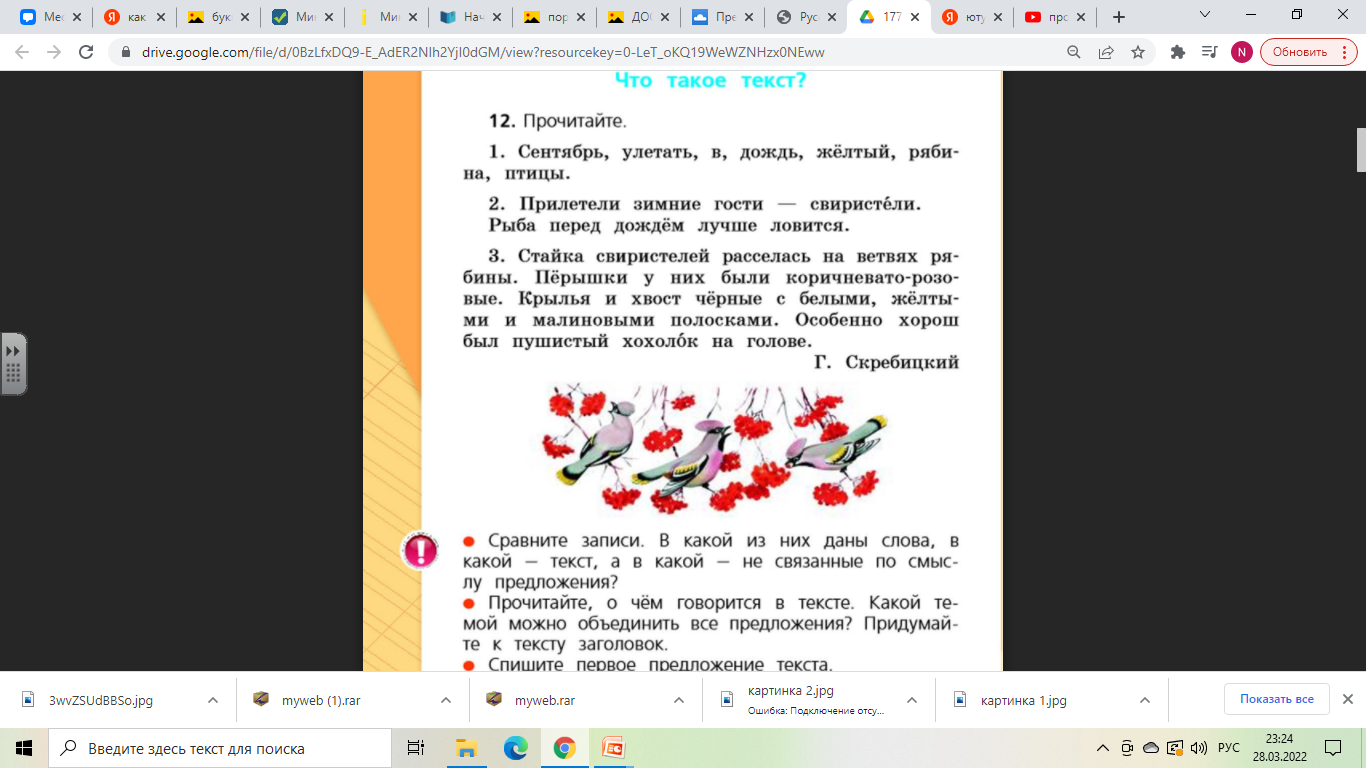 [Speaker Notes: Сравните записи. В какой из них даны слова, в какой-текст, а в какой – не связные по смыслу предложения?
Прочитайте, о чём говорится в тексте. Какой темой можно объединить все предложения? Придумайте к тексту заголовок.
Спишите первое предложение.]
Спишите первое предложение
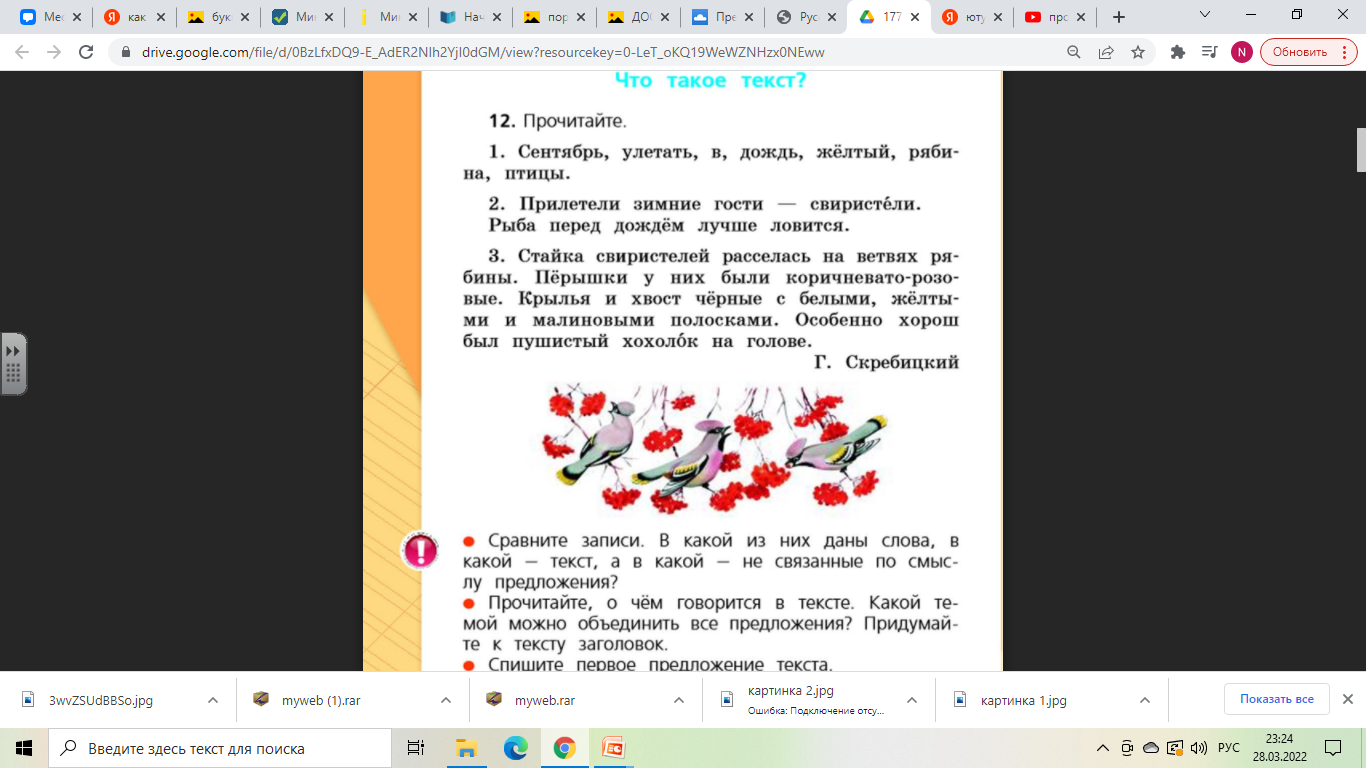 Самопроверка

«!» — молодец, внимательно и аккуратно списал.
«+» — нужно еще постараться, есть ошибка или работа небрежная.
«—» — у тебя не получилось списать без ошибок.
Тема урока: Текст.
Цель: Узнать, что такое текст. 
Его основные особенности.
[Speaker Notes: Как Вы думаете, о чём мы сегодня будем говорить на уроке?]
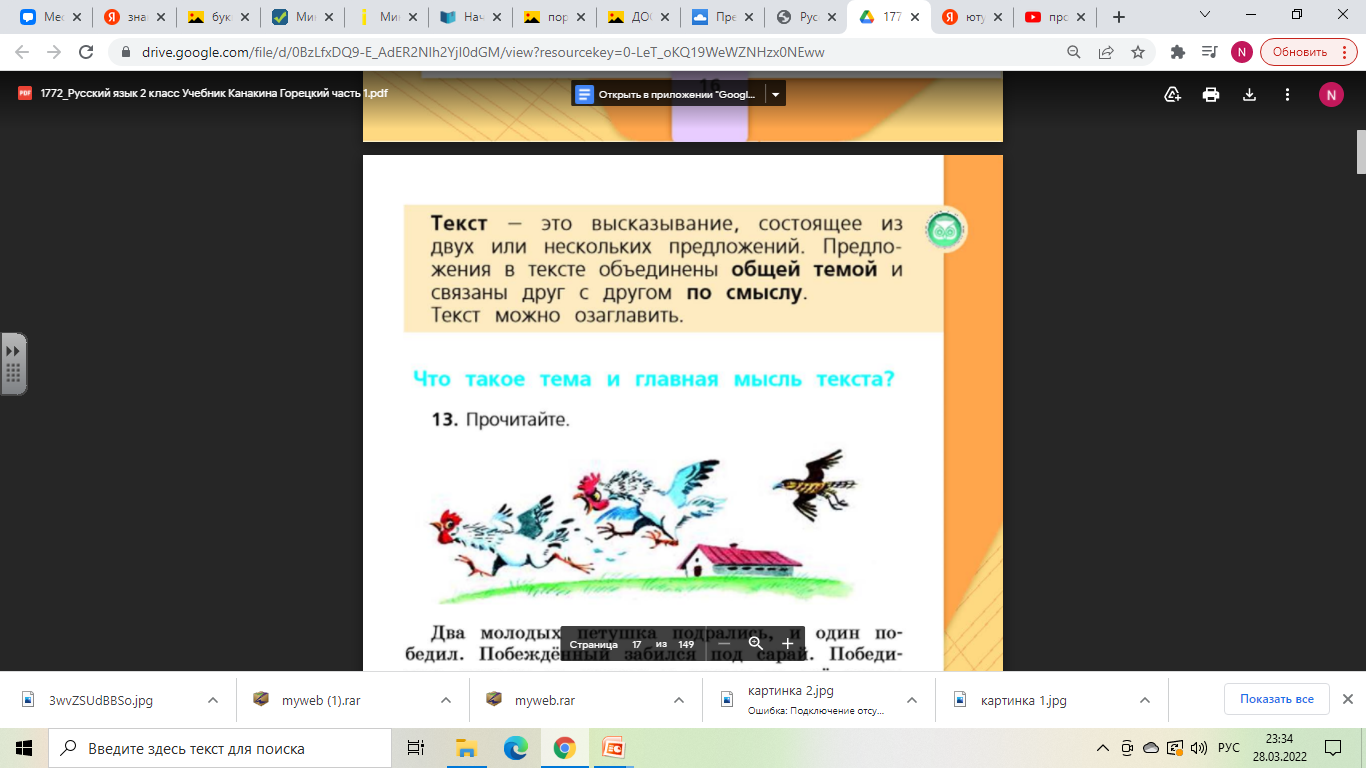 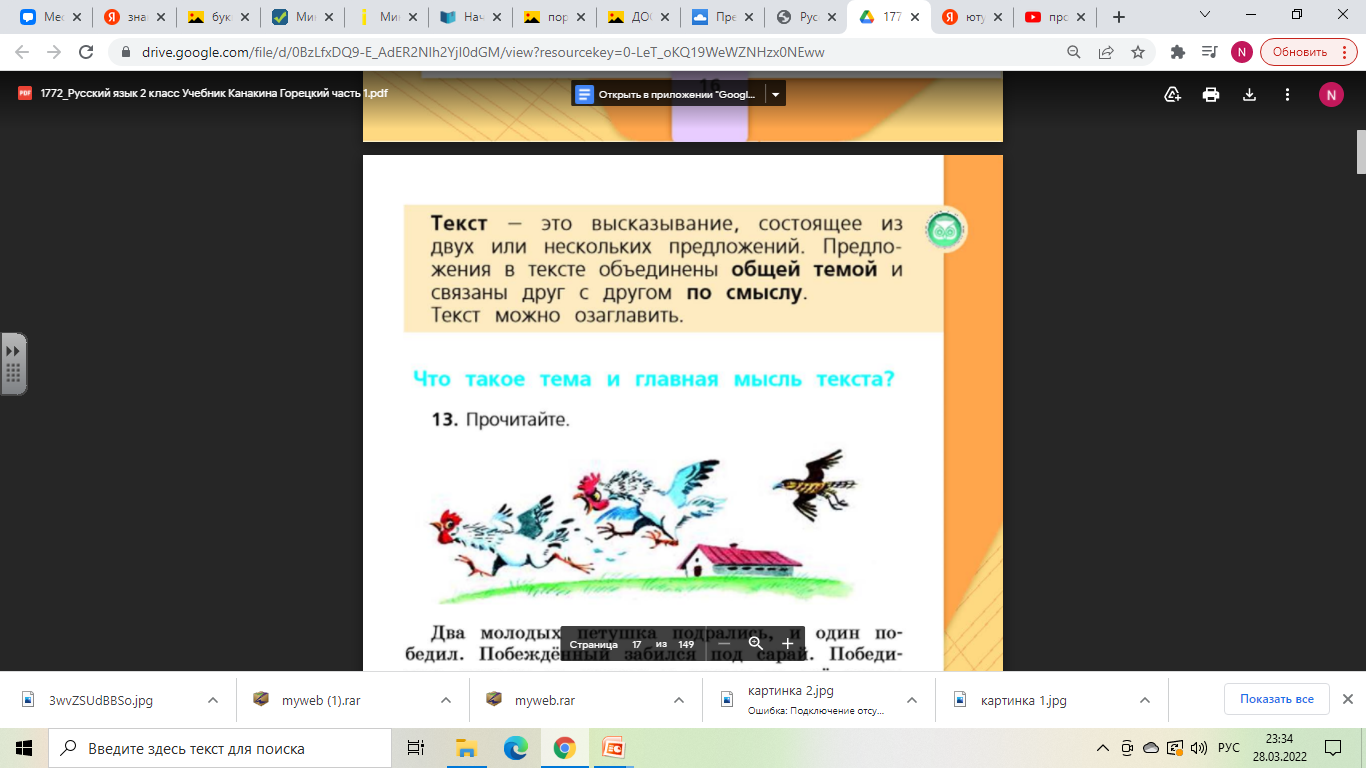 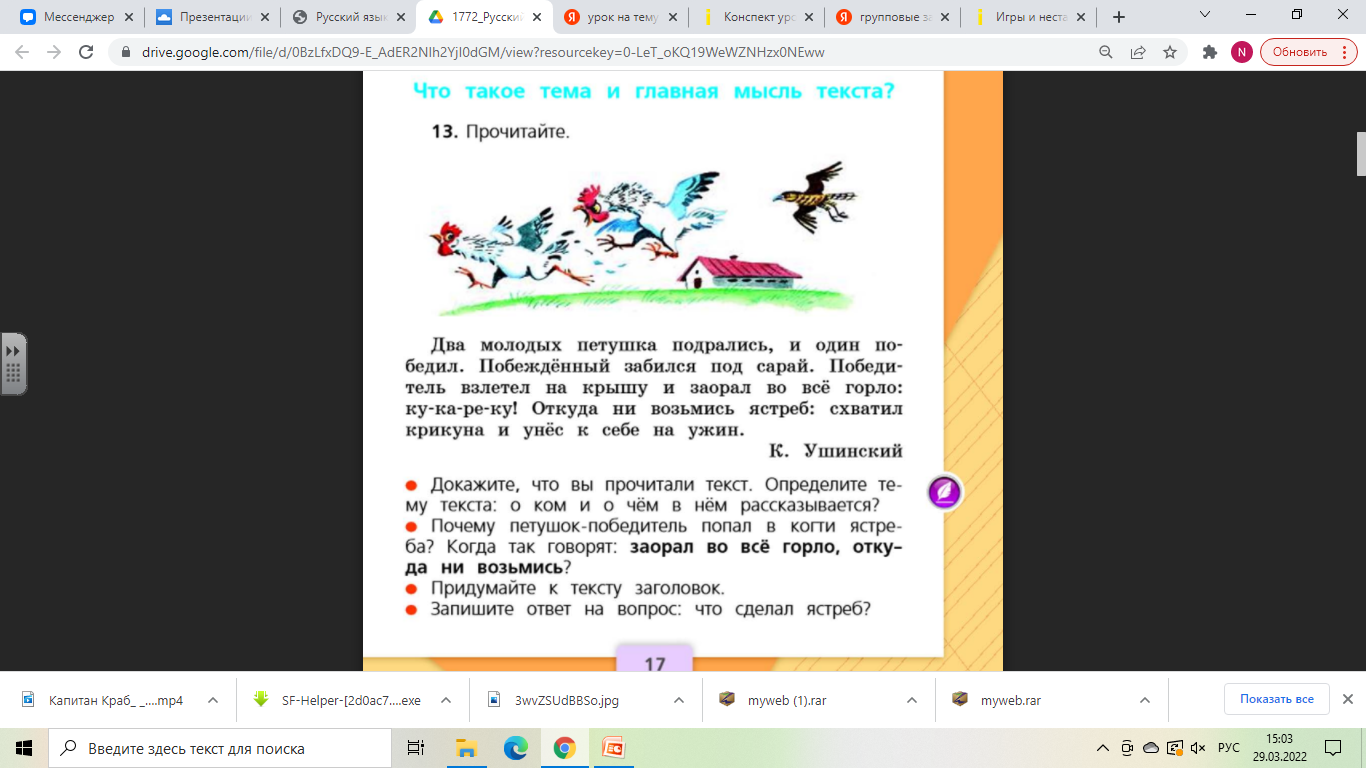 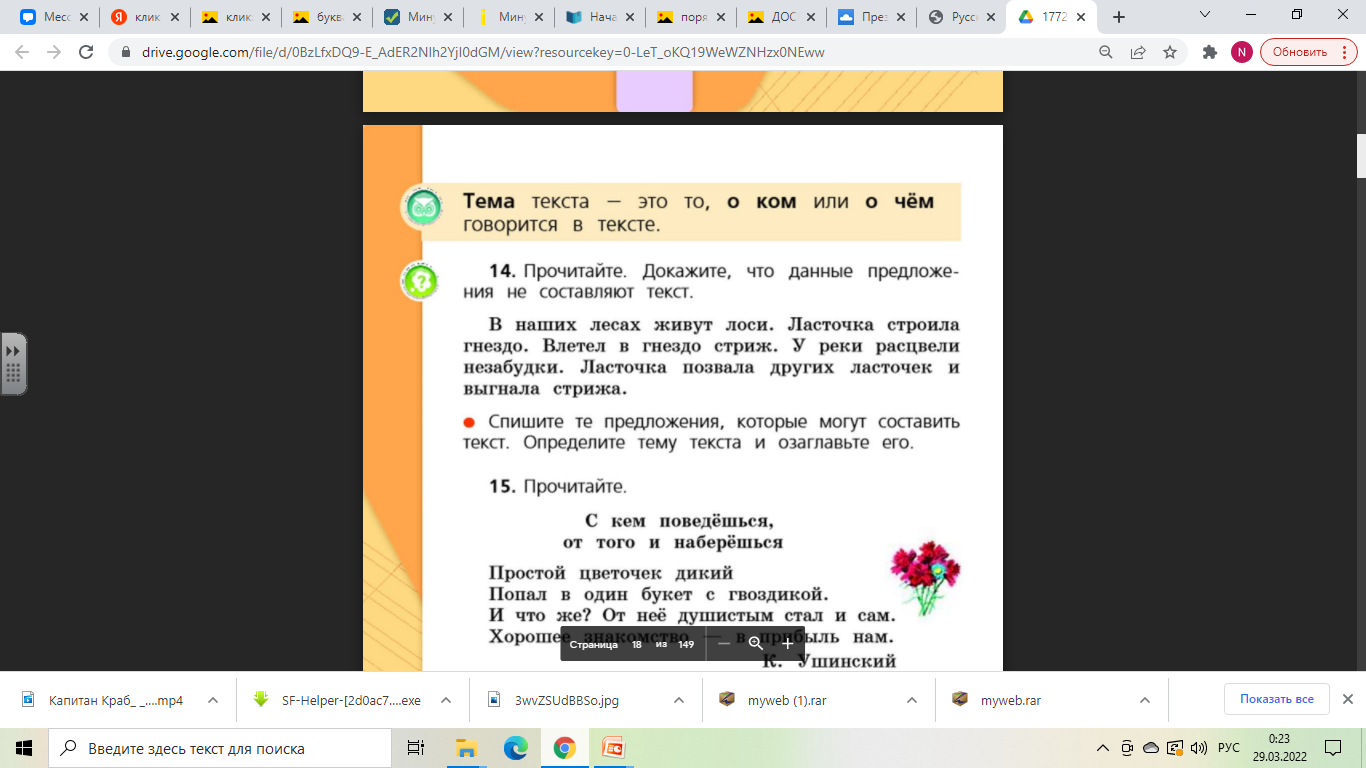 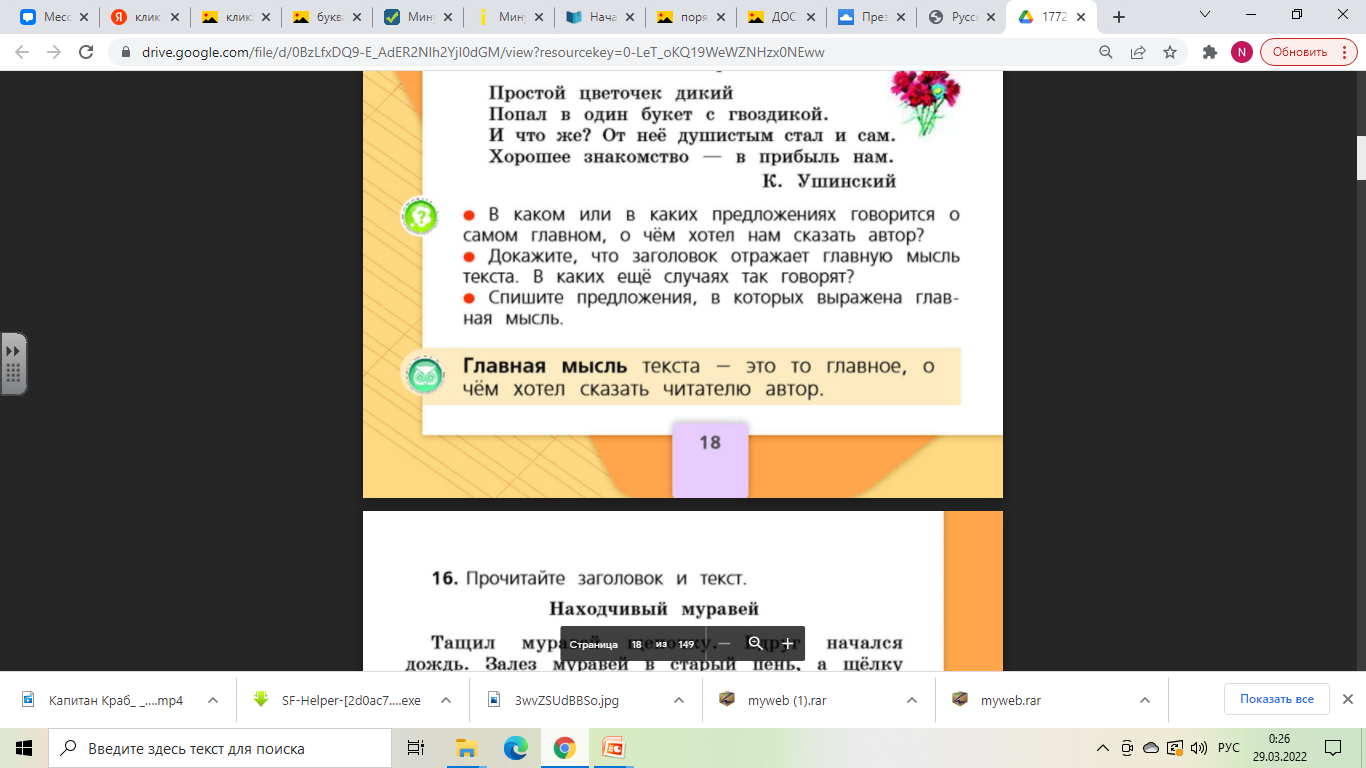 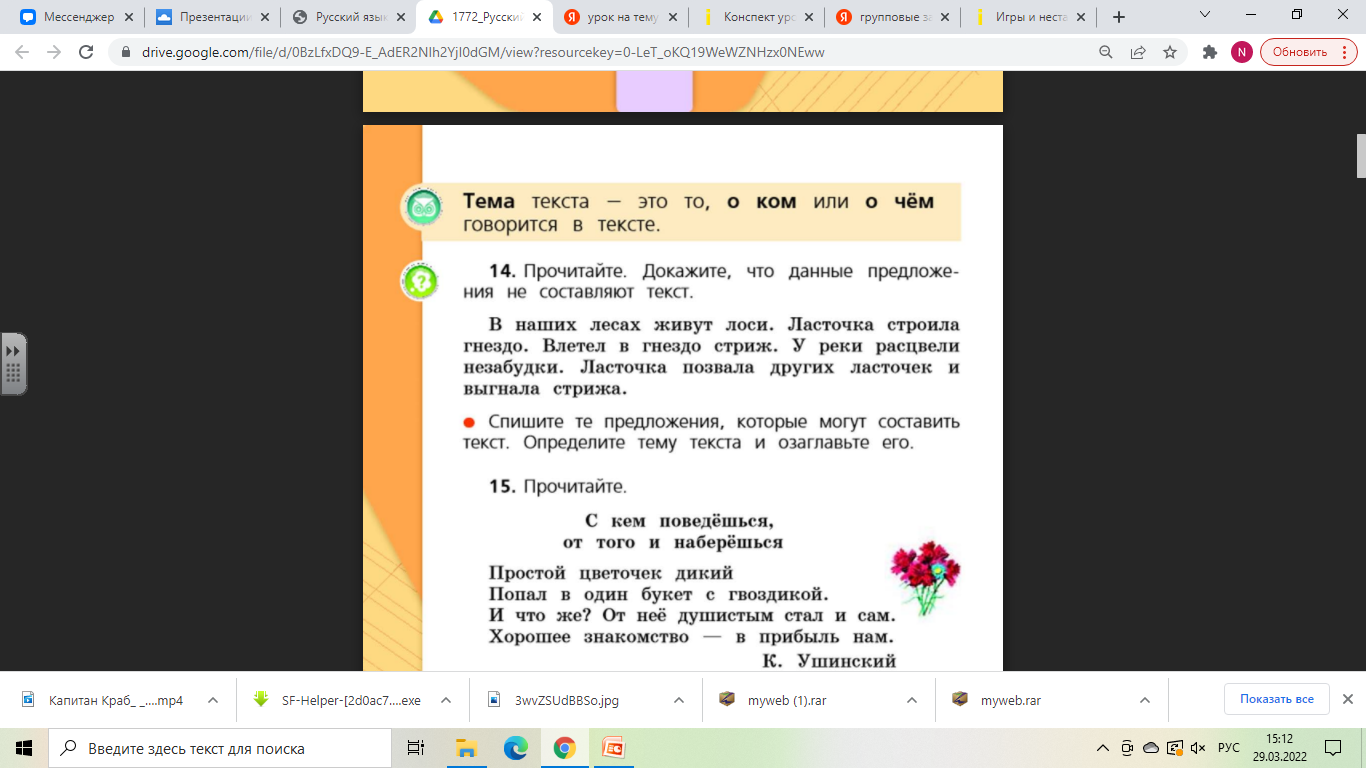 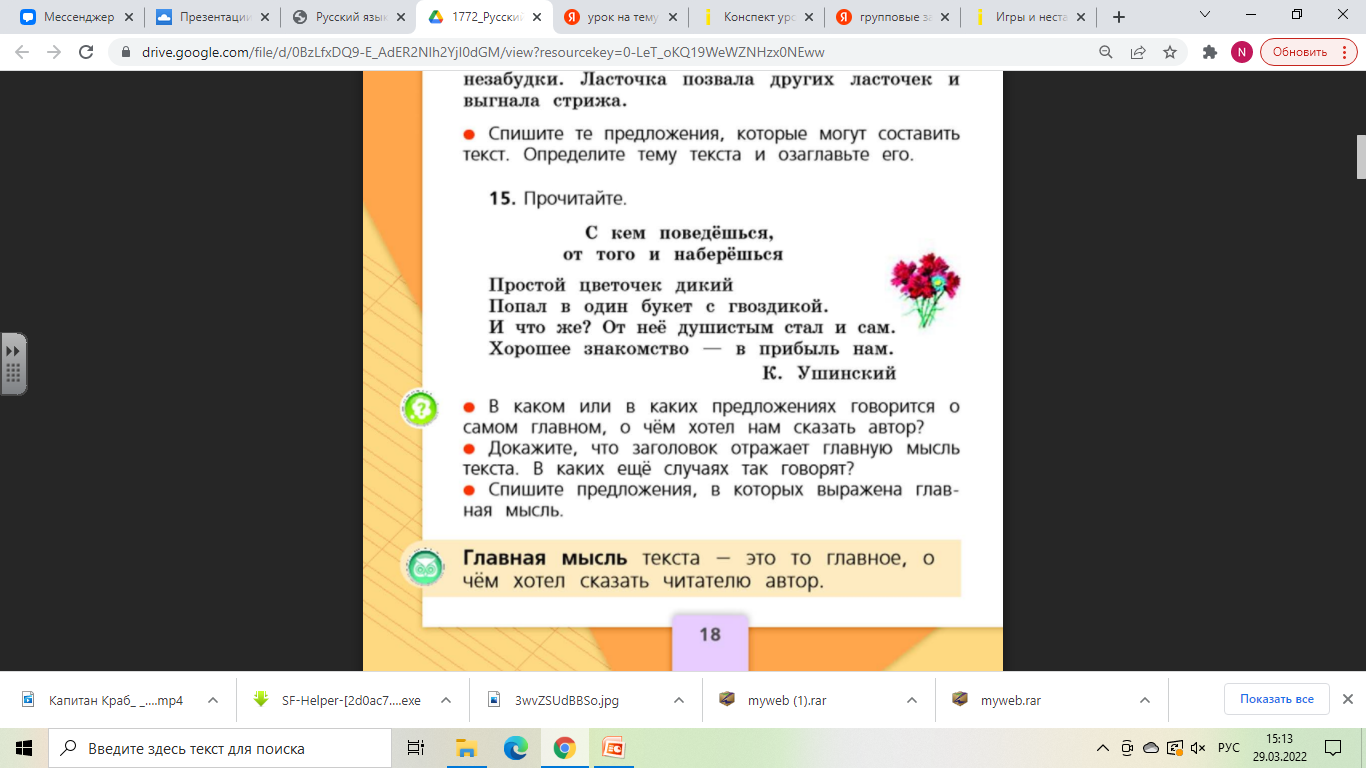 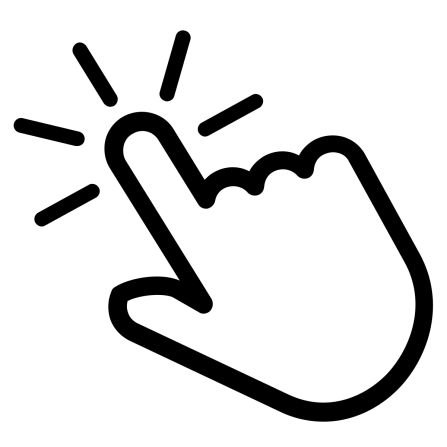 [Speaker Notes: Физминутка]
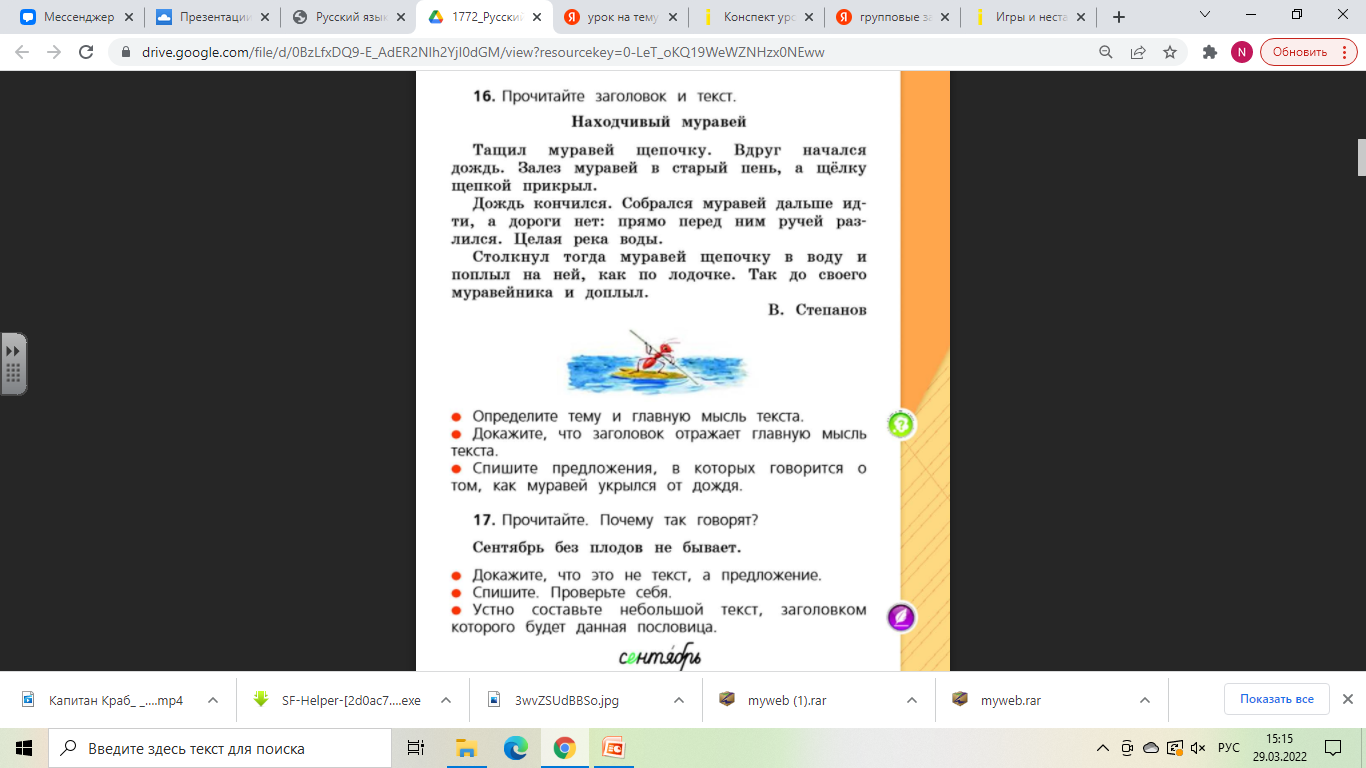 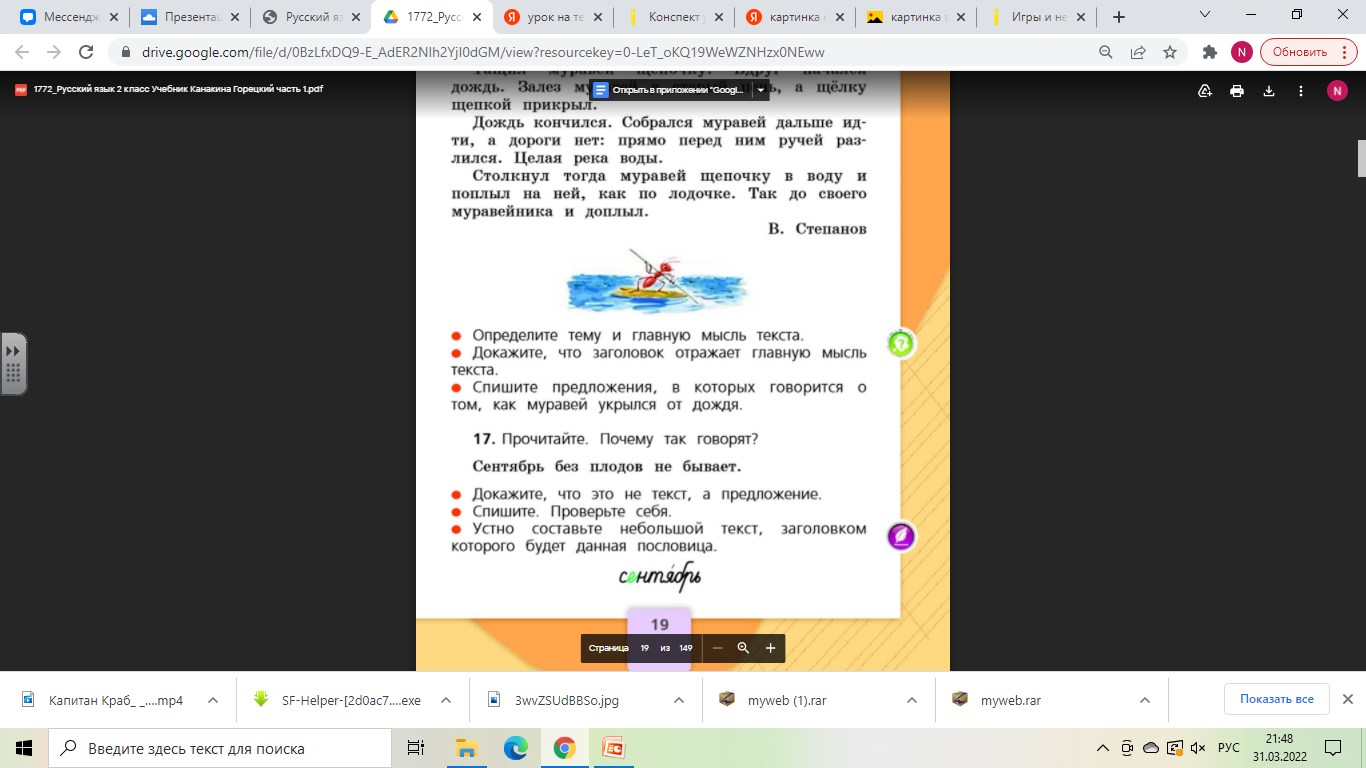 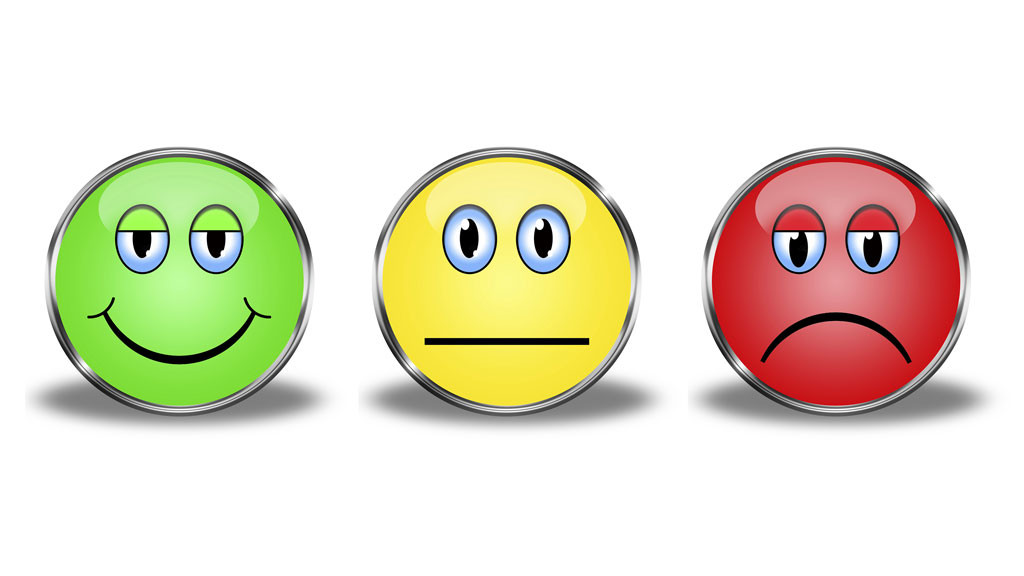 Домашнее задание
Внимательно рассмотрите картину  Алексея Саврасова «Грачи прилетели». Составть текст из 4-5 предложений, дайте ему заголовок.
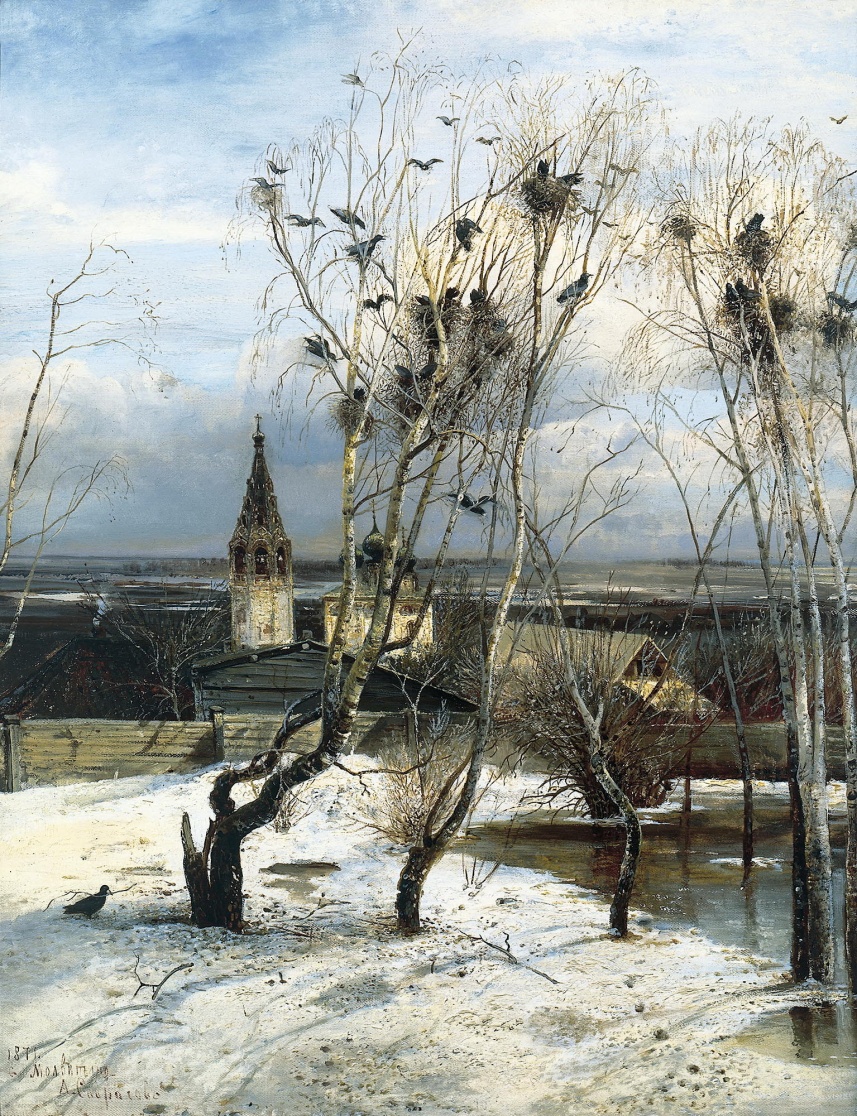